School SubjectsPronunciation Guide
Say It Like It Is
Bahasa Inggris
Ba-ha-sa Ing-gris

English
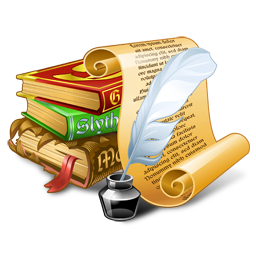 Bahasa Indonesia
Ba-ha-sa In-do-ne-si-a

Indonesian
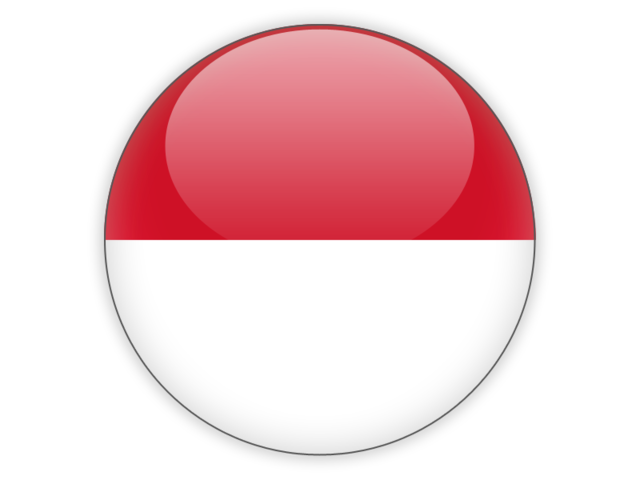 Matematika
Ma-tem-a-ti-ka

Mathematics
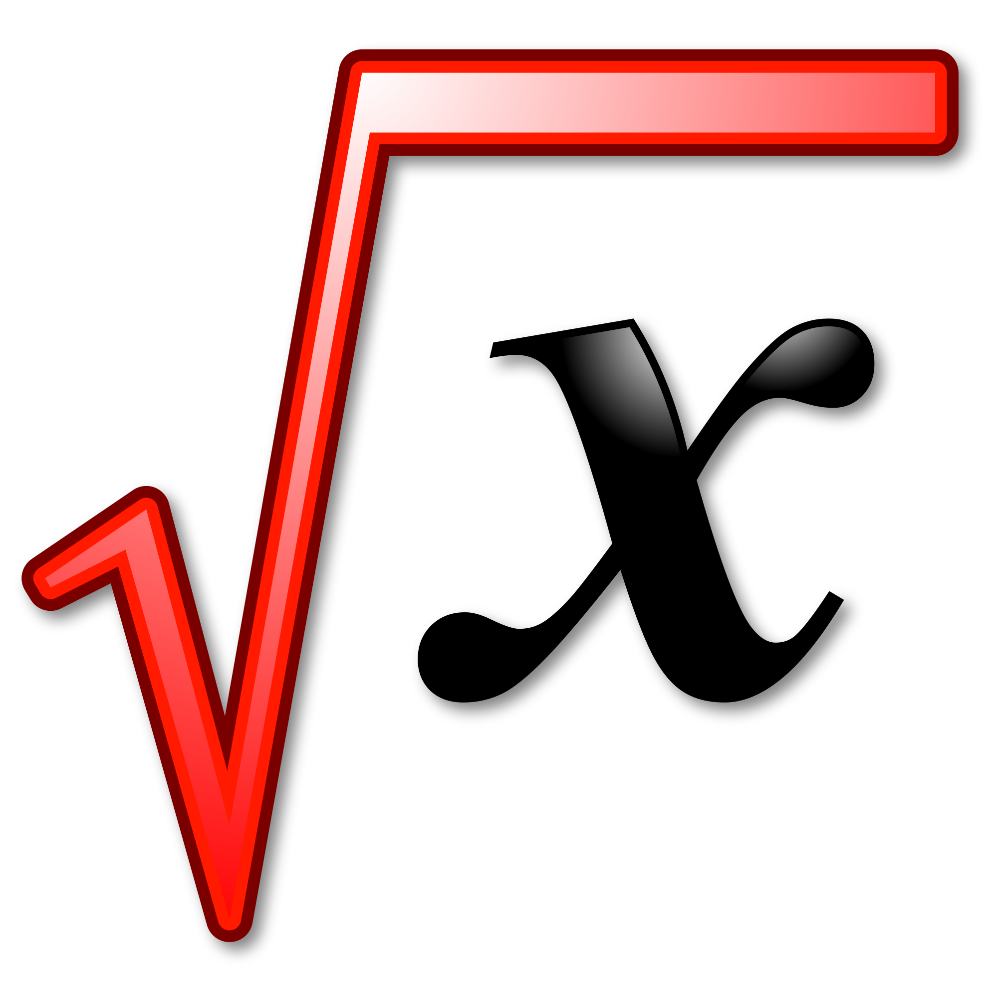 Sains
Sa-ins

Science
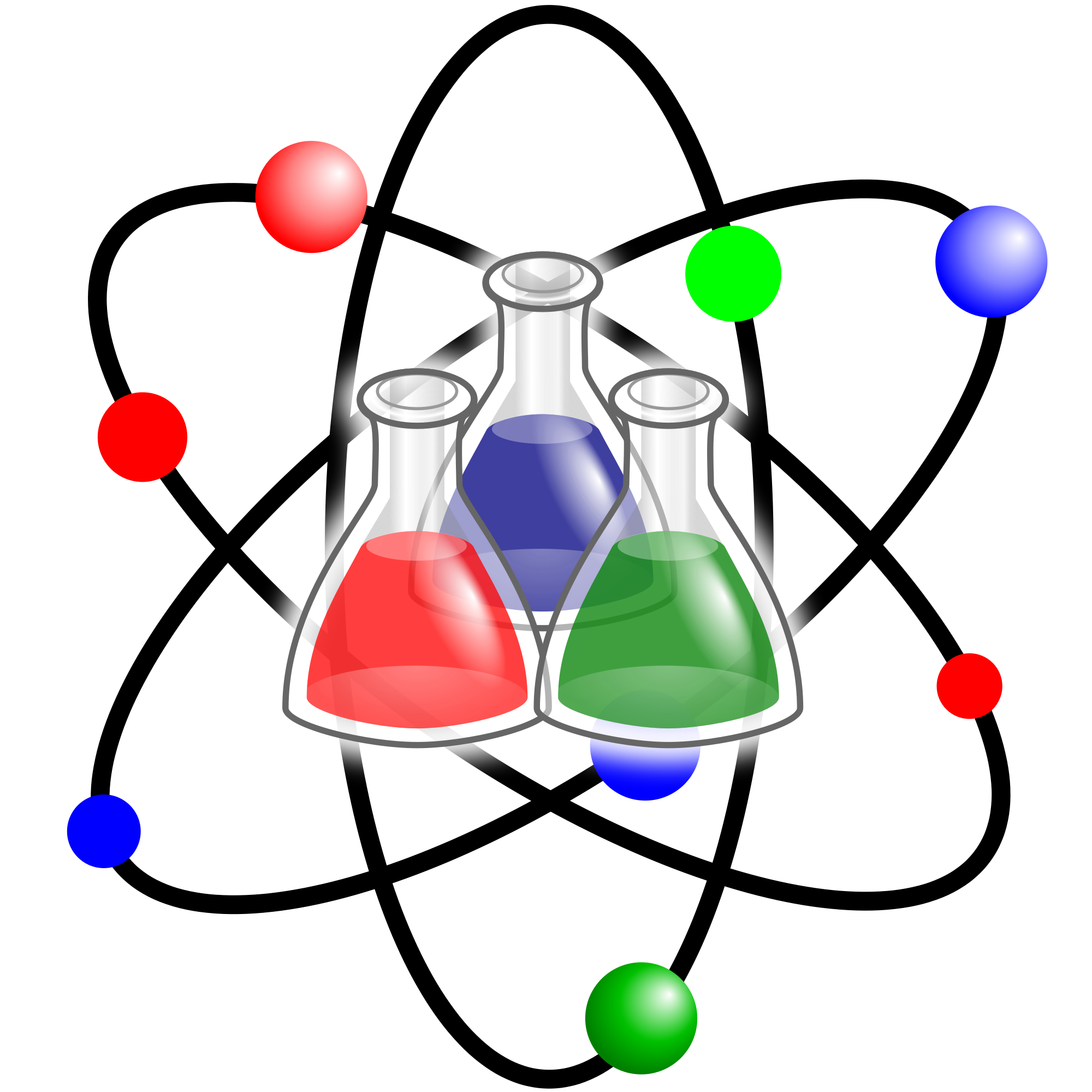 Geografi
Ge-o-gra-fi

Geography
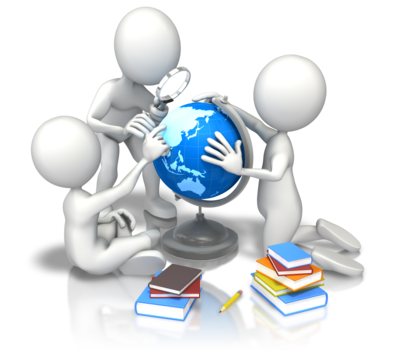 Sejarah
Se-ja-rah

History
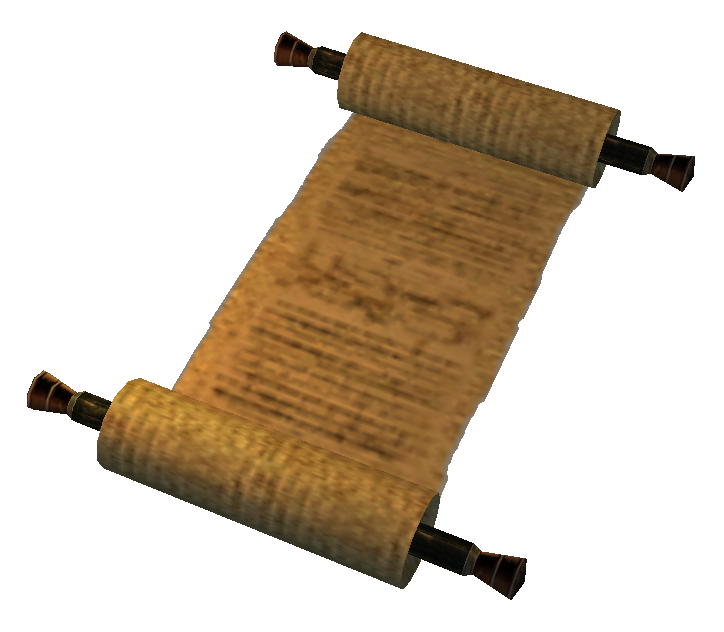 Ilmu Pengetahuan Sosial
Il-mu Peng-e-ta-hu-an So-si-al

Social Sciences
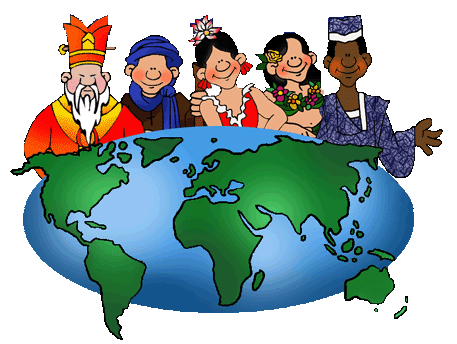 Ilmu Pengetahuan Alam
Il-mu Peng-e-ta-hu-an A-lam

Natural Sciences
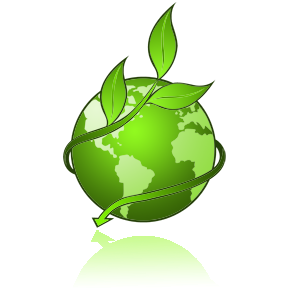 Seni Drama
Se-ni Dra-ma

Dramatic Arts
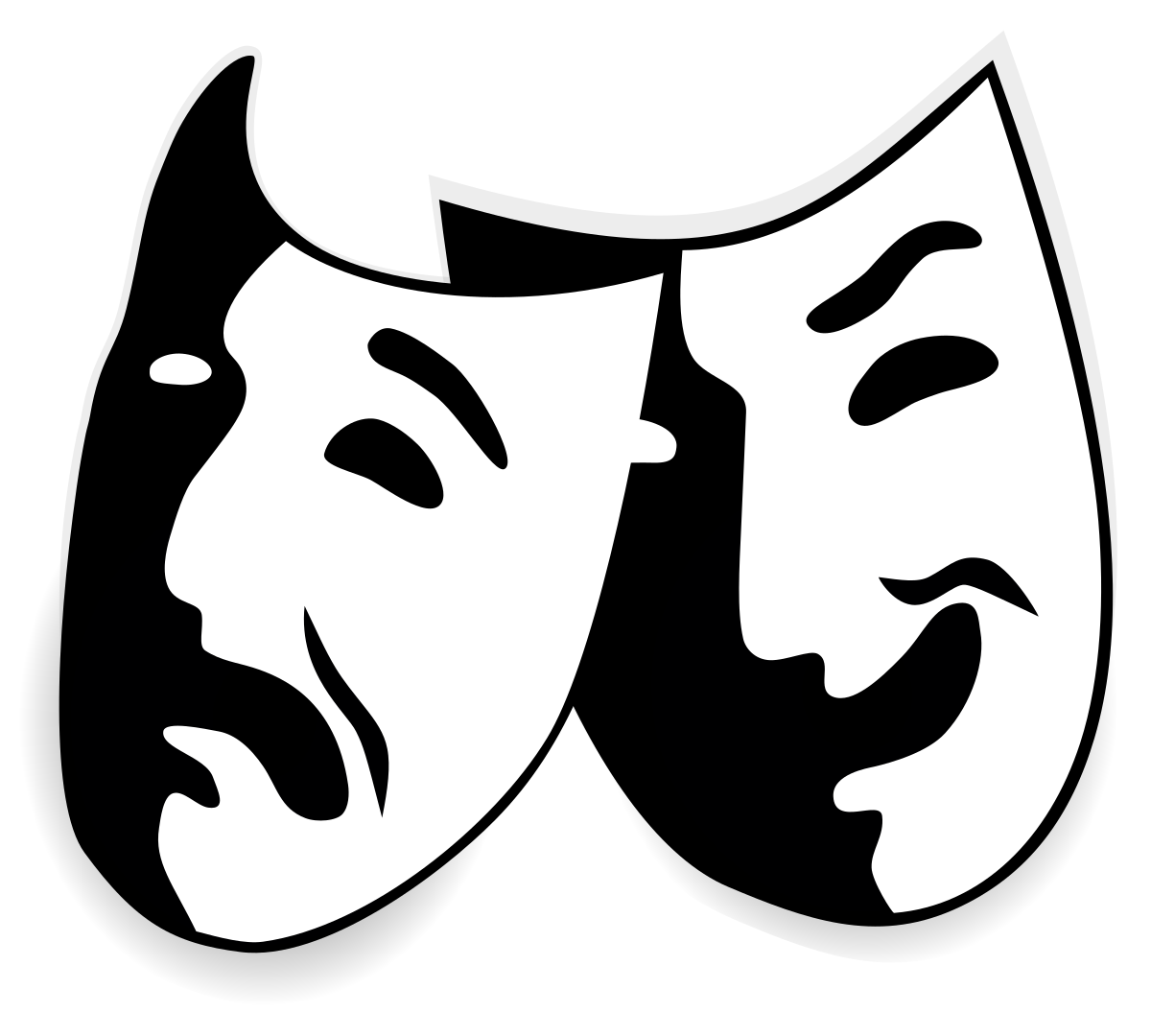 Seni Lukis
Se-ni Lu-kis

Visual Arts
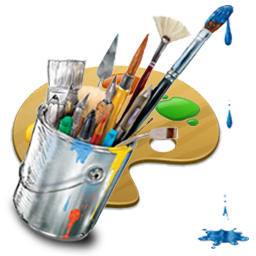 Musik
Mu-sik

Music
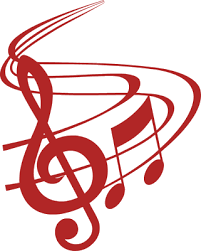 Menari
Mena-ri

Dance
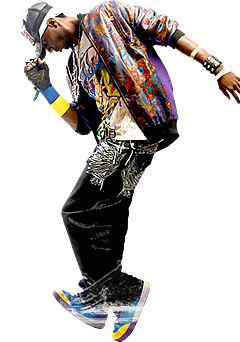 Pendidikan Jasmani
Pen-di-di-kan Jas-ma-ni

Physical Education
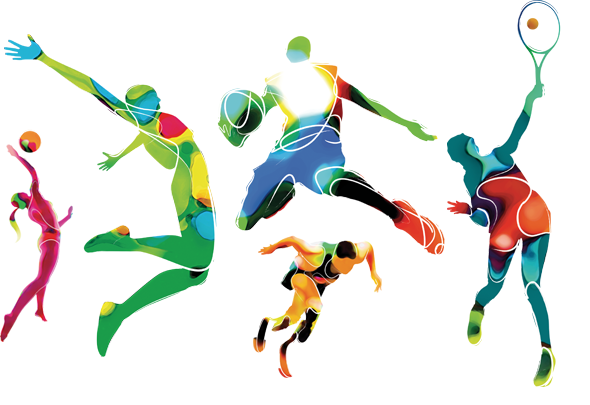 Olahraga
O-la-ra-ga

Sport
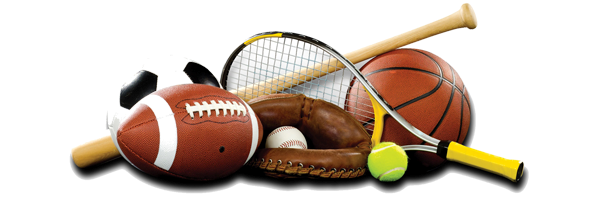 Membaca
Mem-ba-ca

Literacy
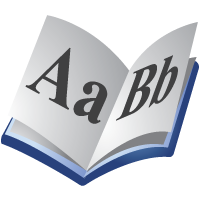 Menhitung
Meng-hi-tung

Numeracy
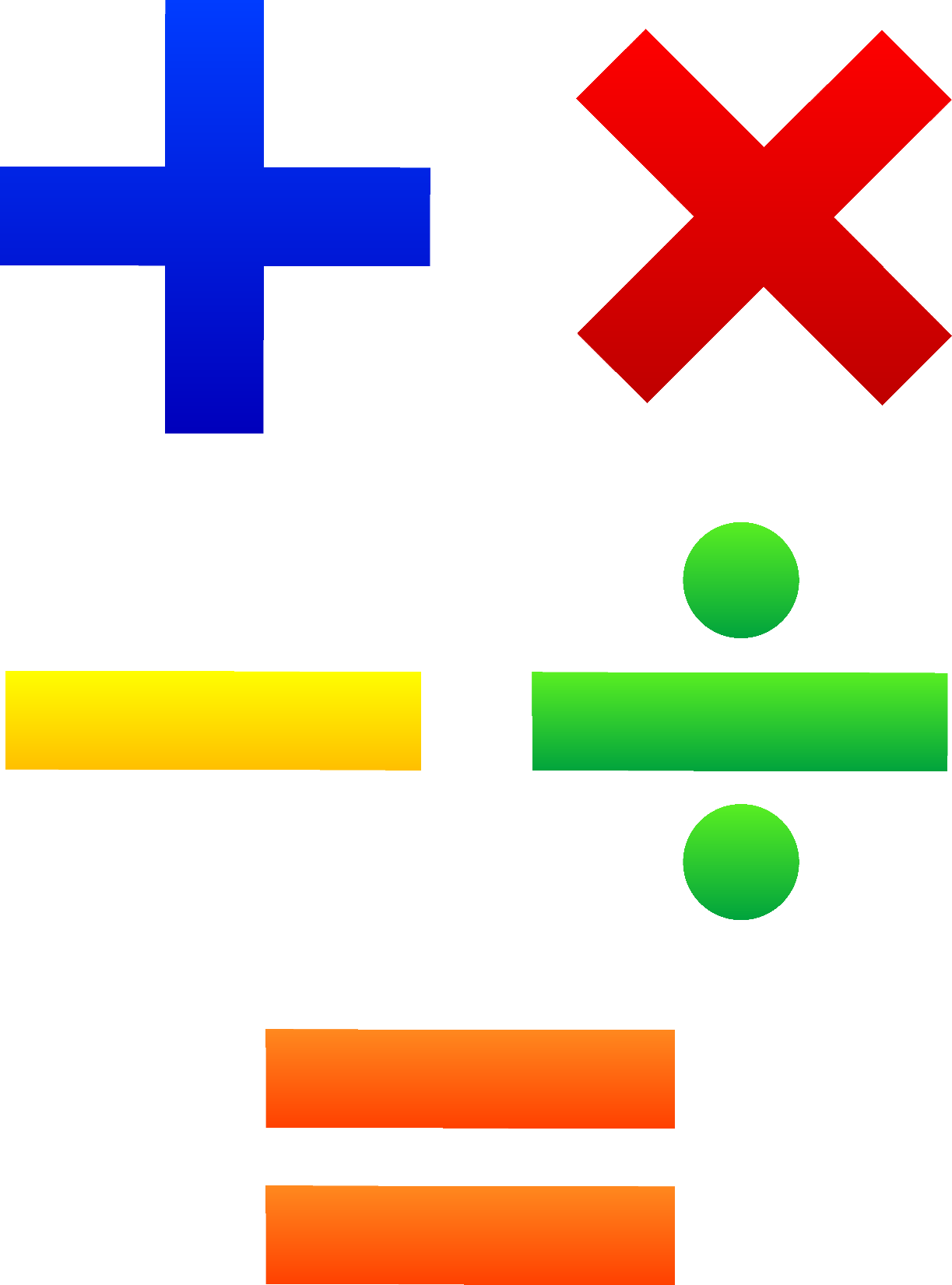 Agama
A-ga-ma

Religious Studies
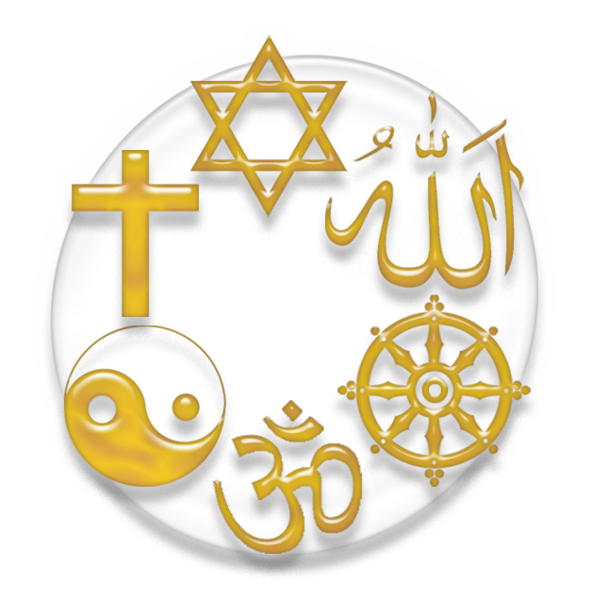 Pramuka
Pra-mu-ka

Scouts
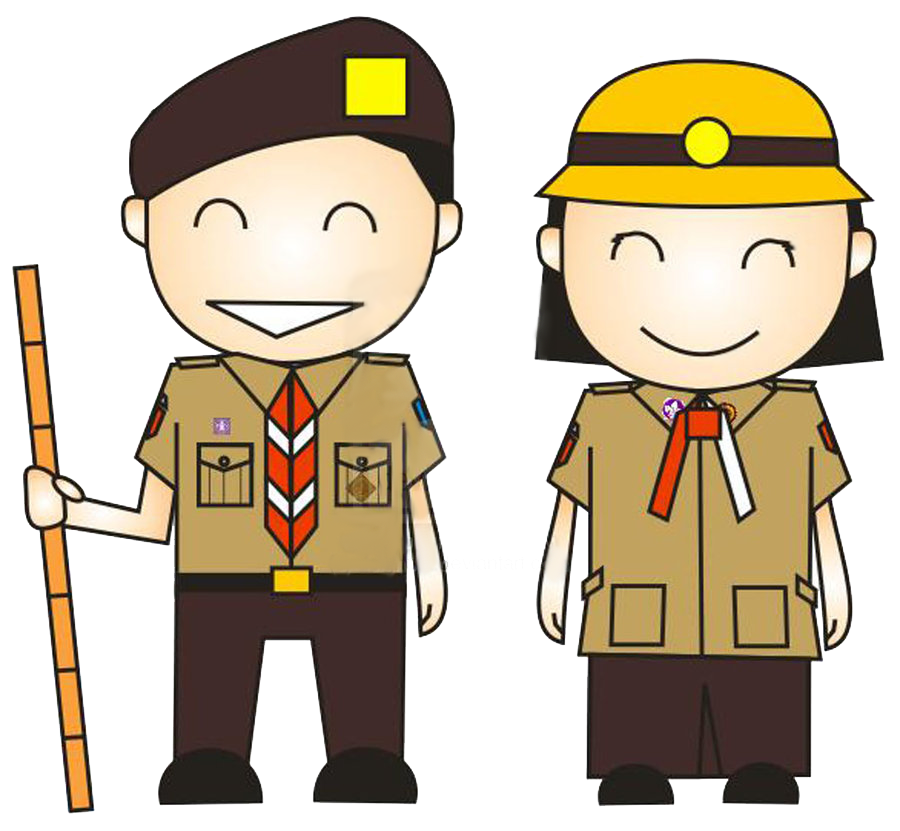